FAST: a Transducer Based Language for Manipulating Trees
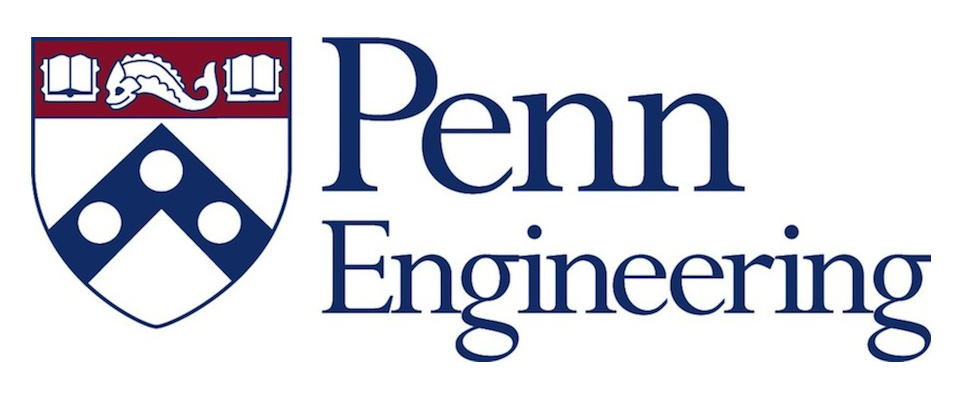 Presented By:
Loris D’Antoni 

Joint work with:
Margus Veanes, Ben Livshits, David Molnar
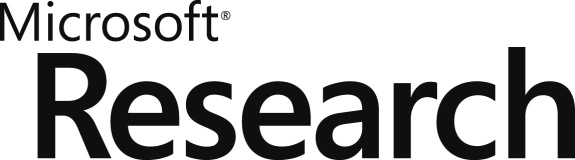 Motivation
Trees are common input/output data structures
XML query, type-checking, etc…

Compilers/optimizers (from parse tree to parse tree)

Tree manipulating programs: data structures algorithms, ontologies, etc…
2
HTML Sanitization
Removing malicious active code from HTML documents is a tree transformation
body
body
SANITIZE
script
div
div
p
p
malicious
code
“Today I’m happy”
“Today I’m happy”
3
What do we Need?
We want to write these single transformations separately to avoid errors
Remove bad elements (scripts…)
Remove malicious URLs
Replace deprecated tags
4
Interesting Properties
To achieve speed 

Check if the sanitizer ever produces a malicious output


Produce counterexamples if type-checking fails
Composition:       T(x) = T2(T1(x))

Type-checking: given two languages I,O   T(I)  is always in O

Pre-image: compute the input that produces a particular output
DEMO: http://rise4fun.com/Fast/jN
5
FAST Compiler
SMT solver
FAST code
C#
Transducers
Analysis
and
optimization
6
Stages by Example
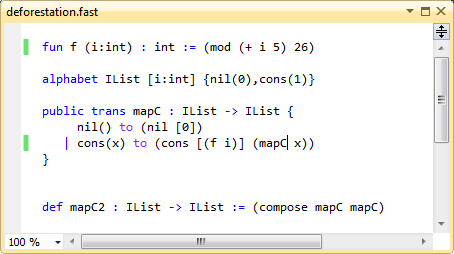 Transducers
mapC
mapC2
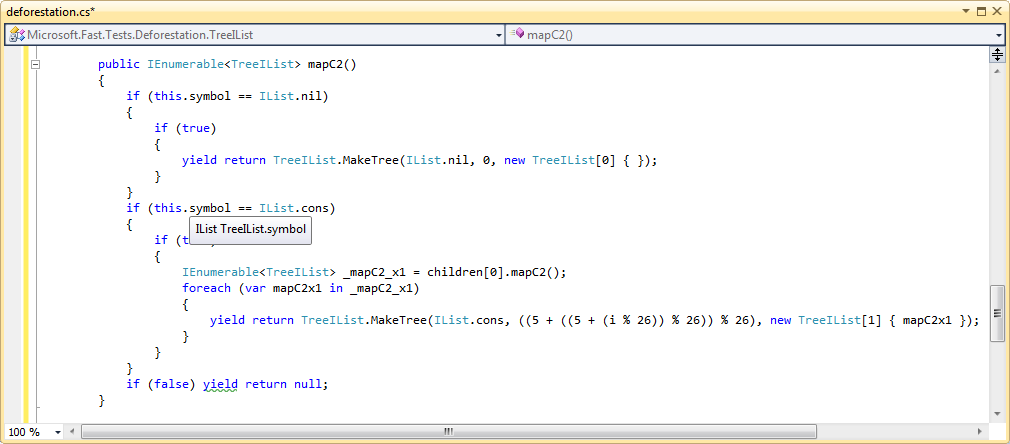 7
Choosing the right formalism
8
Semantics as Transducers
Goal: 
	find a decidable class 
	of tree transducers
	that can express the previous examples
9
Top Down Tree Transducers [Engelfriet75]
q(a(x1,x2))  b(c,q1(x1))




Decidable properties: 	type-checking, etc…
Domain expressiveness: 	only finite alphabets
q
a
b
q1
c
x1
x2
x1
10
Symbolic Tree Transducers [PSI11]
q(λa.a>3,(x1,x2))  λa.a+1,(λa.a-2,q1(x1))




Decidable properties: 	type-checking, etc…
Domain expressiveness: 	infinite alphabets using predicates 				and functions
Structural expressiveness: 	can’t delete a node without 					reading it first
q
5
5+1
Such that
5>3 is true
q1
5-2
x1
x2
x1
Alphabet theory has to be DECIDABLEWe’ll use Z3 to check predicate satisfiability
11
Improving structural expressiveness
Transformation: delete the left child if its root greater than 5




If we delete the node we can’t check that the left child was actually greater than 5
1
q
1
??
q
2
3
3
Regular Look-Ahead (RLA)
12
Regular Look Ahead (TOPR)
Transformation: delete a node if its left child is greater than 5





Rules can ask whether the children are in particular languages
p1: the language of trees whose root is greater than 5
p2: the language of all trees

Decidable properties: 		type-checking, etc…
Domain expressiveness: 		infinite alphabets
Structural expressiveness: 	good enough to express our examples
q
1
1
p1
p2
Transformation now is safe
q
7
3
3
13
14
Composition of symbolic transducers with regular lookahead
15
Composition of STTR
This is not always possible!!
Find the biggest class for which it is possible
T1
T1 o T2
T2
16
Classes of STTR
DETERMINISTIC: at most one transducer rule applies for each input tree
LINEAR: each child appear at most once in the right hand side of each rule
x+1
q1
q2
q
x
linear
x+1
q1
q2
nonlinear
17
When can we Compose?
Theorem:  	T(x) = T2(T1(x))
definable by a Symbolic Tree Transducers with RLA if
 T1 is deterministic, OR
 T2 is linear



All our examples fall in this category
Alphabet theory has to be DECIDABLEWe’ll use Z3 to check predicate satisfiability
18
Pre-image as Composition
O
?
T
Domain(T o O)
19
FAST: Decidable by Design
CompositionType-checking
Pre-image
Symbolic Tree Transducers with RLA
SMT Solver for Alphabet Theory
20
Case studies and experiments
21
Case Studies and Experiments
Program Optimization: Deforestation of functional programs

Verification: 
	HTML sanitization
	Analysis of functional programs
	Augmented reality app store
Infinite
Alphabets:
IntegerData types
22
Deforestation
Removing intermediate data structures from programs







ADVANTAGE: the program is a single transducer reads the input list only once, thanks to transducers composition
alphabet ILIst [i : int] { nil(0), cons(1) }
trans mapC: IList IList {
   nil() 	to nil [0]		  
| cons(x) 	to cons [(i+5)%26] (mapC x)
}
def mapC2: IList IList  :=  compose mapC mapC
23
Deforestation: Speedup
f(f(f(…f(x)...)
(f;f;f;…;f)(x)
24
Analysis of Functional Programs
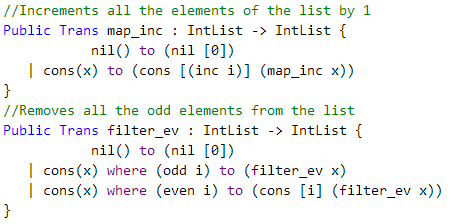 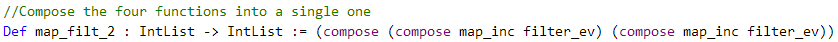 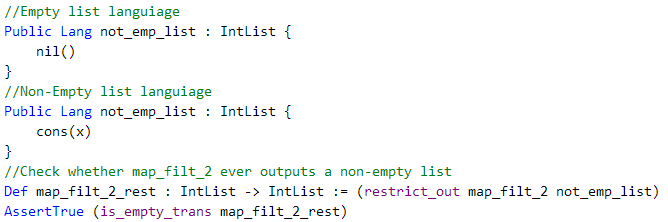 25
AR Interference Analysis
Recognizers output data that can be seen as a tree structure
Spine
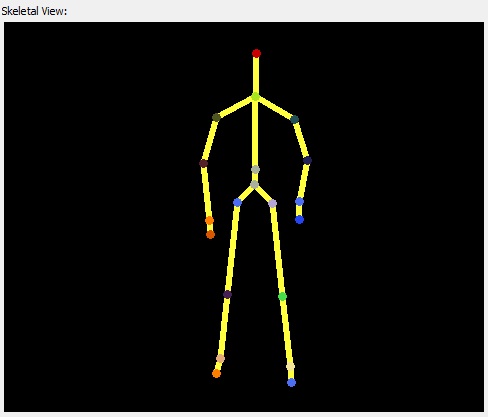 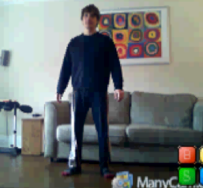 Neck
Hip
….
Knee
Head
….
Ankle
Foot
26
Apps as Tree Transformations
Applications that use recognizers can be modeled as FAST programs
trans addHat: STree -> STree
   	   Spine(x,y) to Spine(addHat(x), y)
	| Neck(h,l,r) to Neck(addHat(h), l, r)
	| Head(a) to Head(Hat(a))
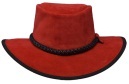 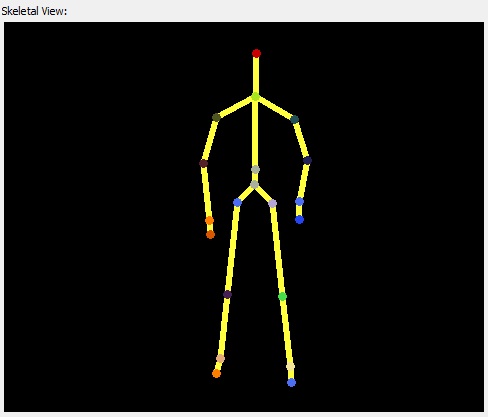 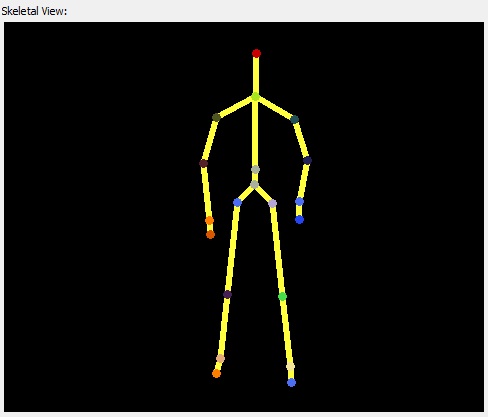 27
Composition of Programs
Two FAST programs can be composed into a single FAST program
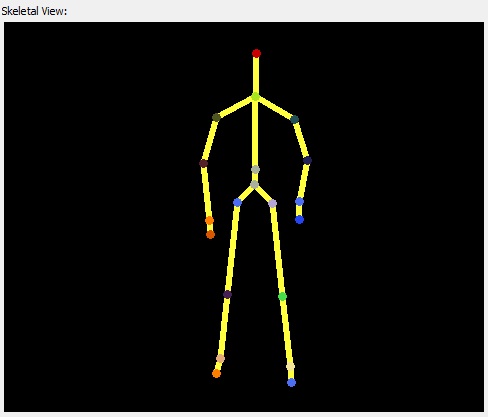 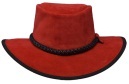 p1
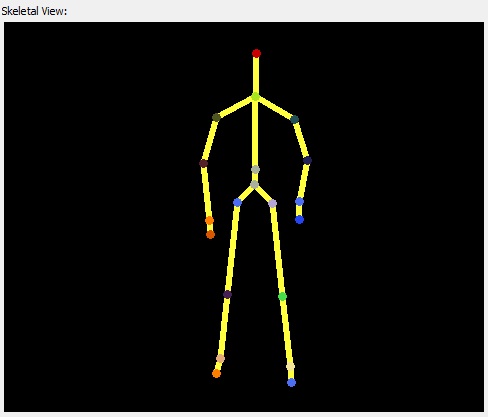 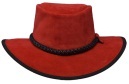 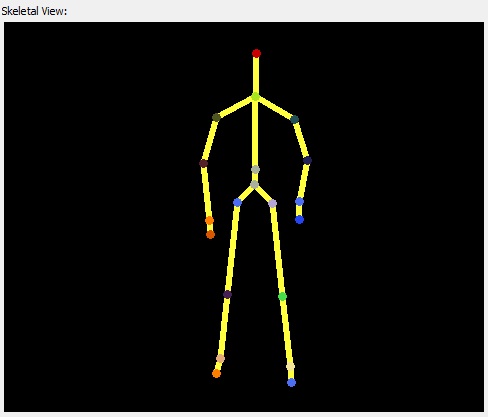 p1;p2
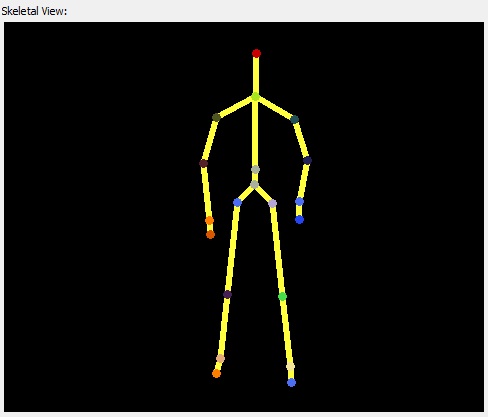 p2
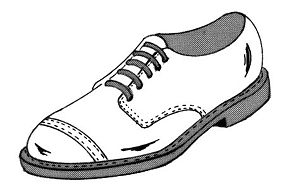 28
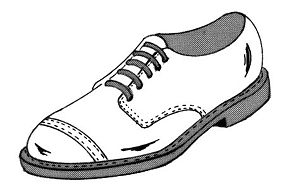 Interference analysis
Apps can be malicious: try to overwrite outputs of other apps
Apps interfere when they annotate the same node of a recognizer’s output





We can compose them and check if they interfere statically!!
Put checker in the AppStore and analyze Apps before approval
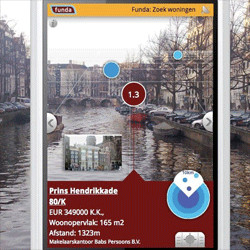 29
Interference Analysis in Practice
100 generated FAST programs, up to 85 functions each

Check statically if they conflict pairwise for ANY possible input

Checked 99% of program pair in less than 0.5 sec!

For an App store these are perfectly fine
No Cheap Talk
31
Conclusion
FAST: a versatile language for tree manipulating programs with decidable analysis

Symbolic tree transducers with RLA

FAST is online: http://rise4fun.com/Fast/
32
33